Ch.1 Introduction
Geochemistry?
Geo (geology, gaia) + chemistry
A field of study dealing geological phenomena and problems with chemical tools and principles
Prerequisites?
Physical geology, minerlaogy, petrology, economic geology
General chemistry, inorganic chemistry, physical chemistry
Early history
1838, Chritian Friedrich Schönbein (Basel Univ., Switcherland) first used the term ‘Geochemistry’.
1908-1924, Frank W. Clarke (USGS, USA) published the monumental book “The Data of Geochemistry”.
1924, Vladimir Ivanovich Vernadsky  publsihed “Geochemistry” (Russian). 1926, publsihed “The Biosphere” (Russian).
1934-1939 Alexander Fersman publsihed 4 volemes of “Geochemistry”
1888-1947 Victor M. Goldsckimdt  primarily studied elemental distribution and crystal chemistry.
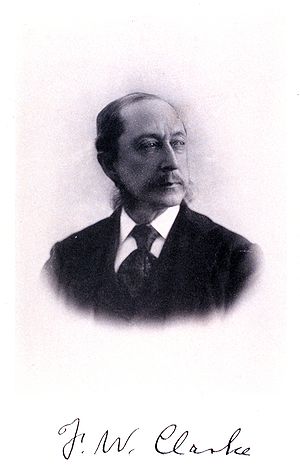 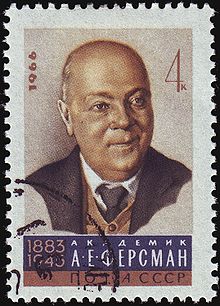 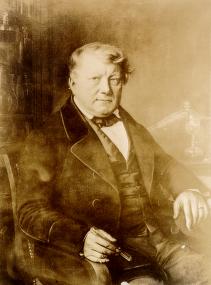 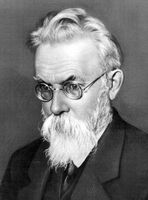 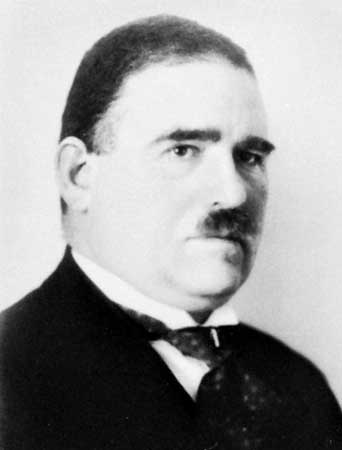 (Form top left to right and then bottom, Schönbein, 
Clarke, Vernadsky, Fersman, and Goldschmidt)
More history
1952 B. Mason’s “Geochemistry”-first widely used textbook of geochemistry.
R.M. Garrels, W. Stumm, & J.J. Morgan.  Aqueous geochemistry
K.B. Krauskopf , H. Helgeson, R.A. Robie, J.M. Hollaway, D.K. Nordstrom, R.G. Berman  Geochemical thermodynamics
P. Currie & M. Curie, E. Rutherford, F. Soddy, B. Boltwood, A. Holmes (1913, The Age of the Earth)  Geochronology 
H. Urey, H. Craig, G. Faure  Stable isotope geochemistry
B.P. Tissot & D.H. Welte.  Organic geochemistry
Study fields of modern geochemistry
Crystal chemistry
Isotope geochemistry
Igneous/metamorphic (petro)geochemsitry
Aqueous geochemistry
Organic geochemistry
Biogeochemistry & geomicrobiology
Geochemical analysis
Geochemical exploration
Cosmogeochemistry
Environmental geochemistry
What would be the future of geochemistry?
Discussion
Recognized international journals
Geochimica et Cosmochimica Acta (GCA)
Chemical Geology
Applied Geochemistry
Organic geochemistry
Biogeochemistry
Geochemistry International
Environmental Geochemistry & Health
Journal of Geochemical Exploration